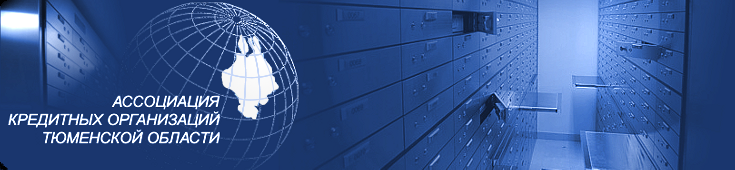 XVI межрегиональная банковская конференция
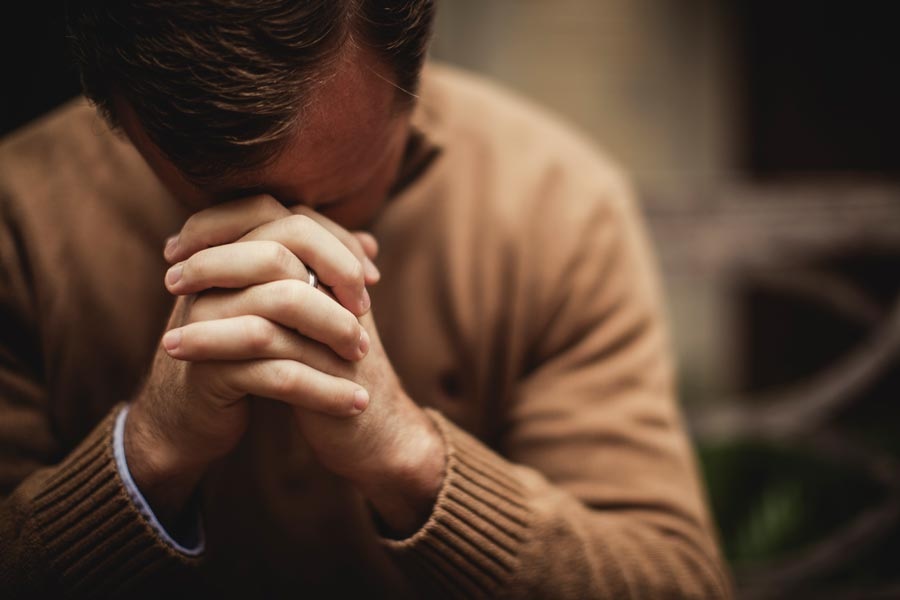 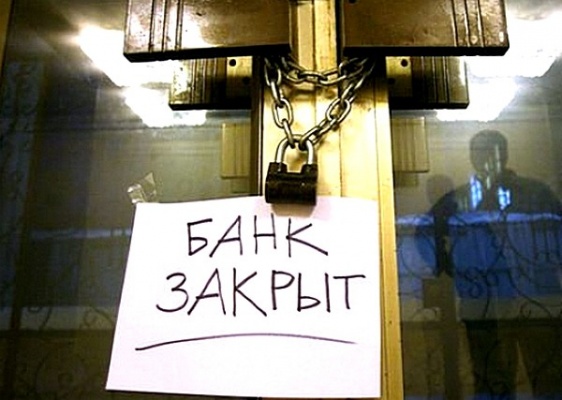 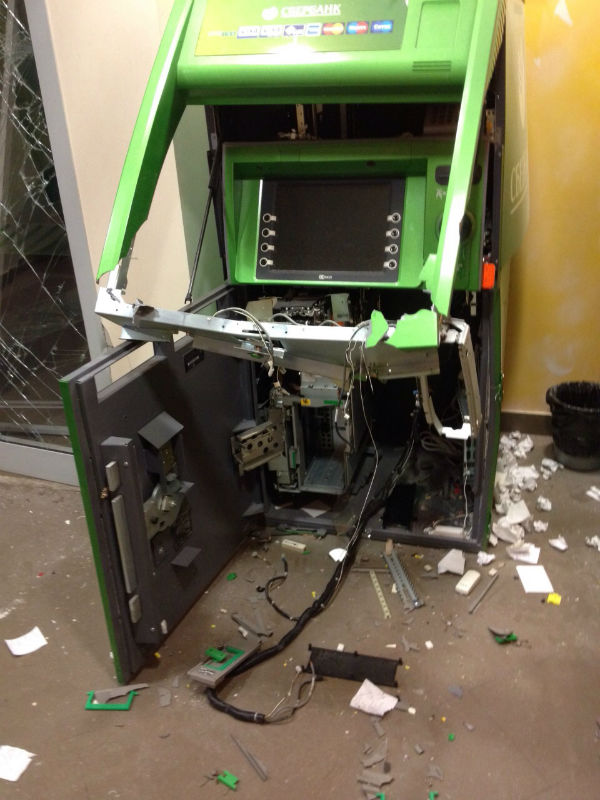 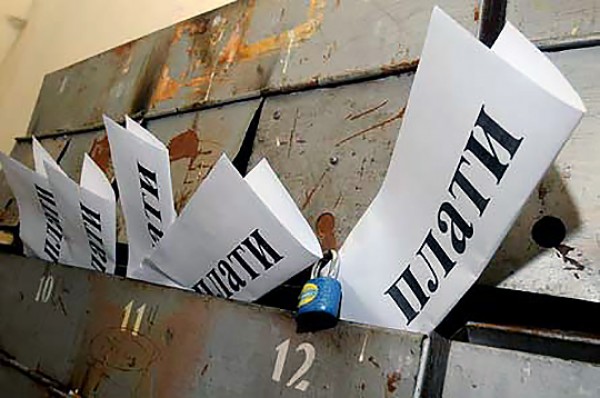 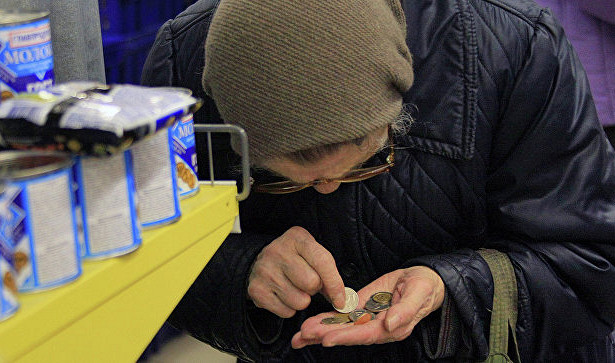 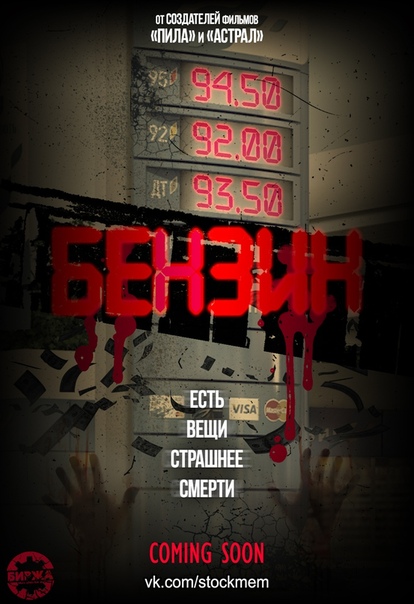 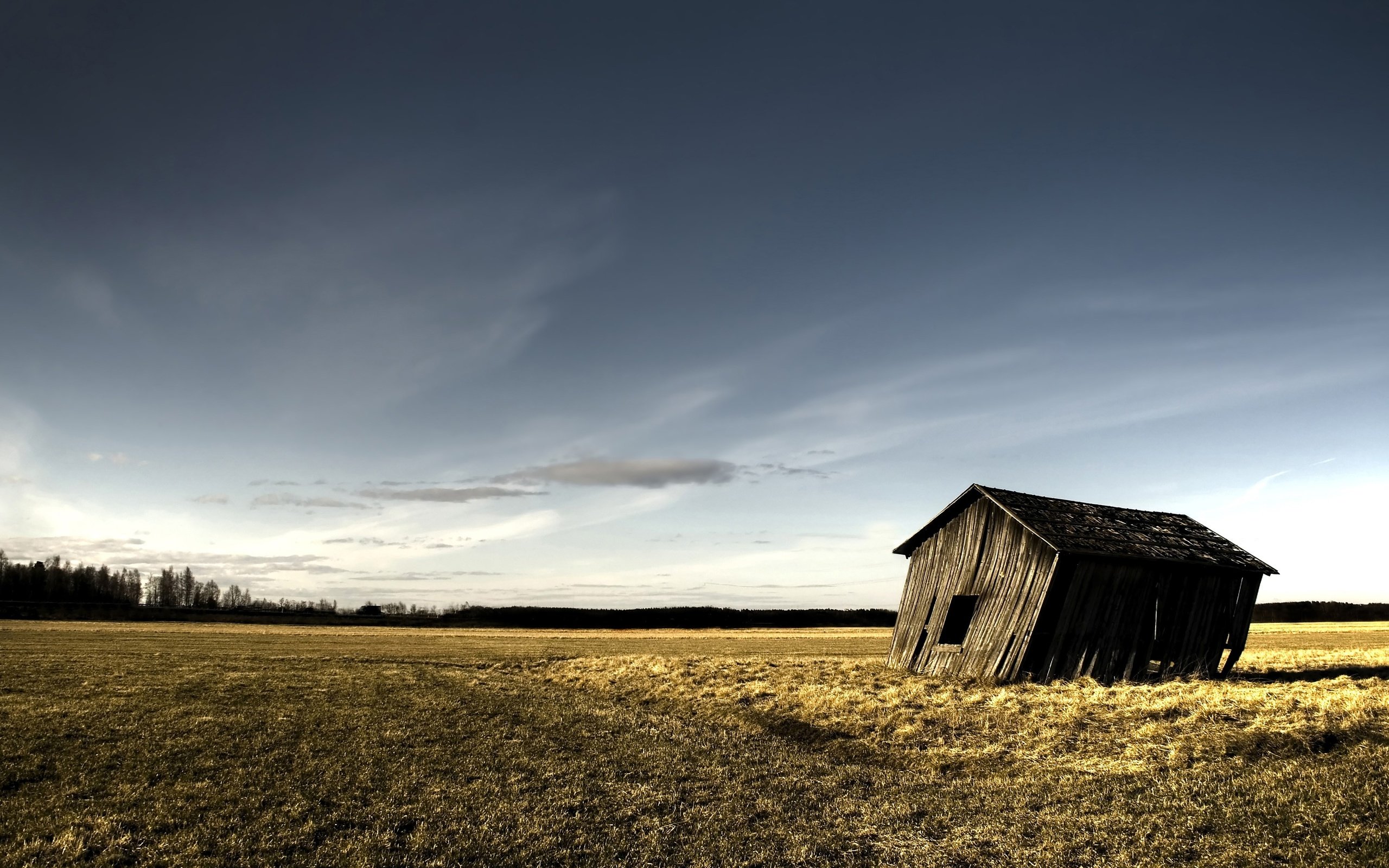 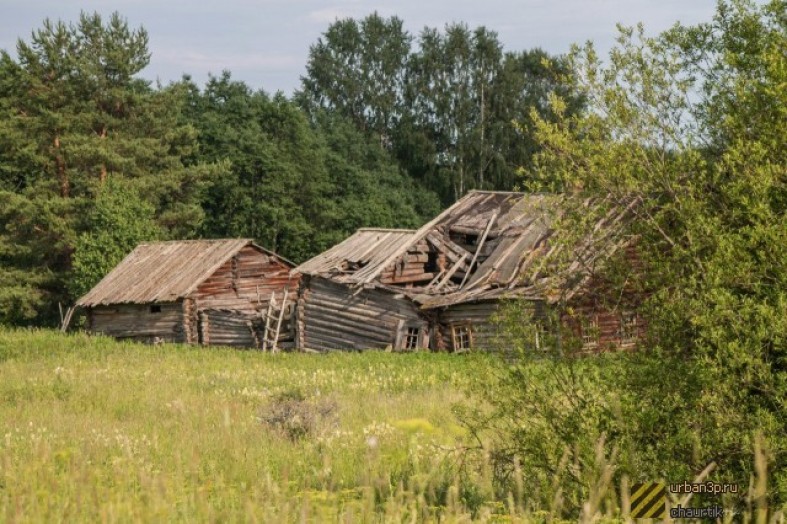 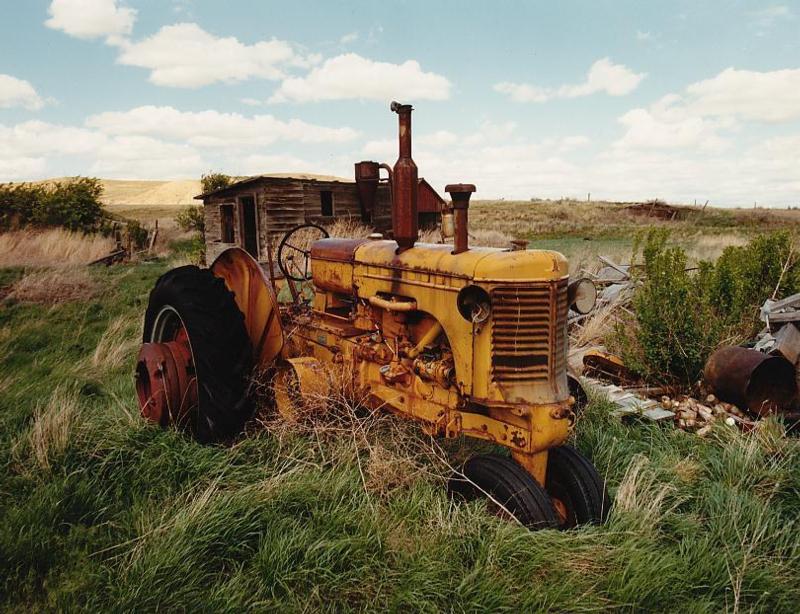 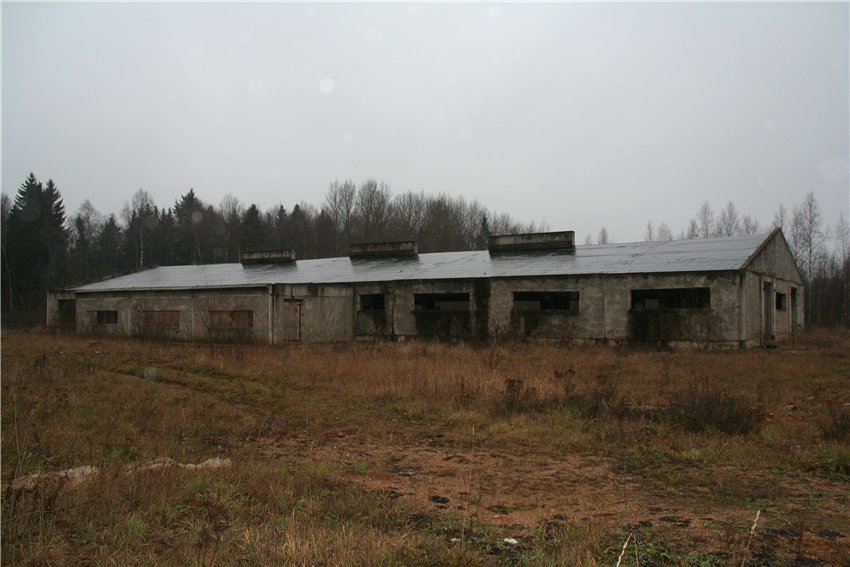 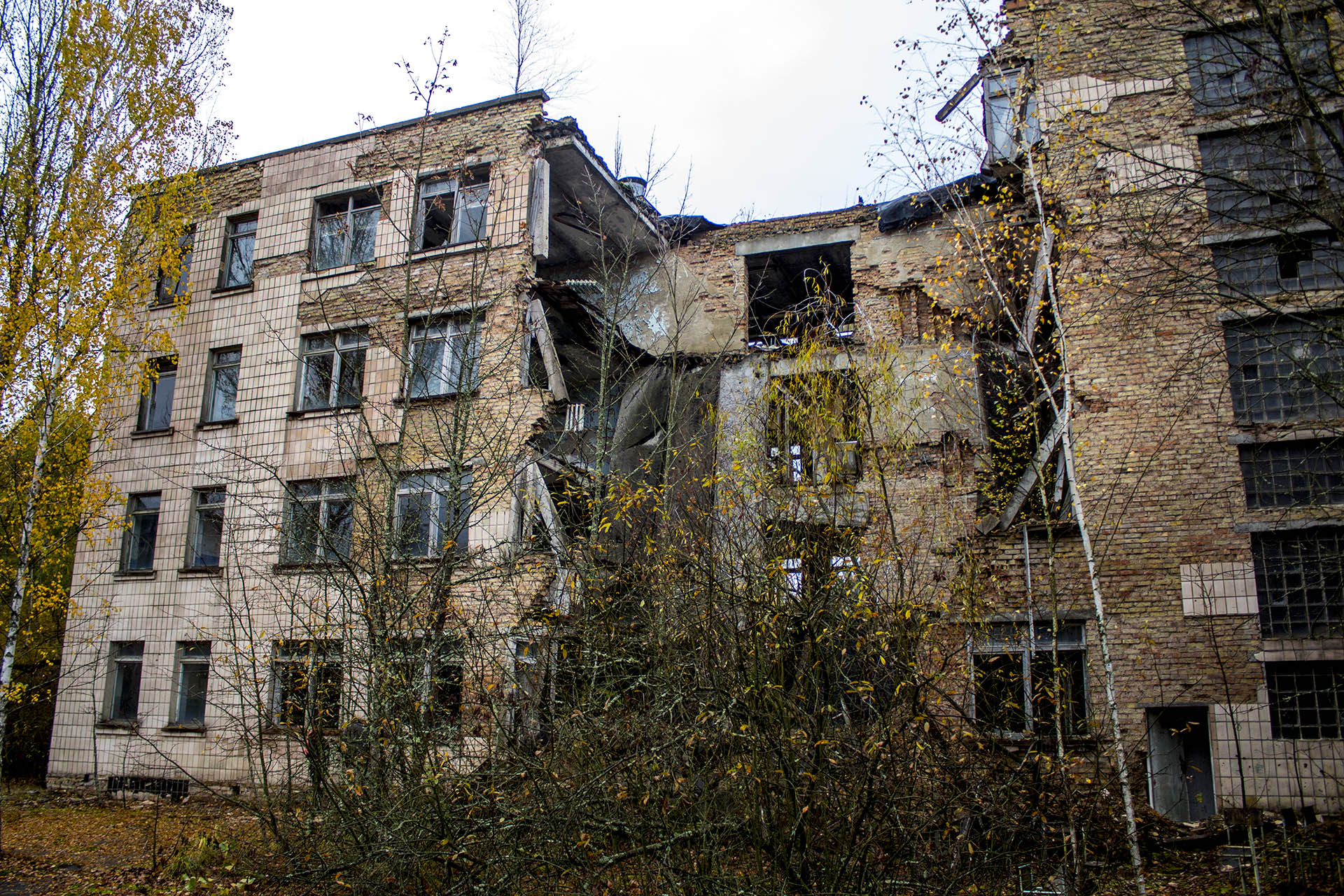 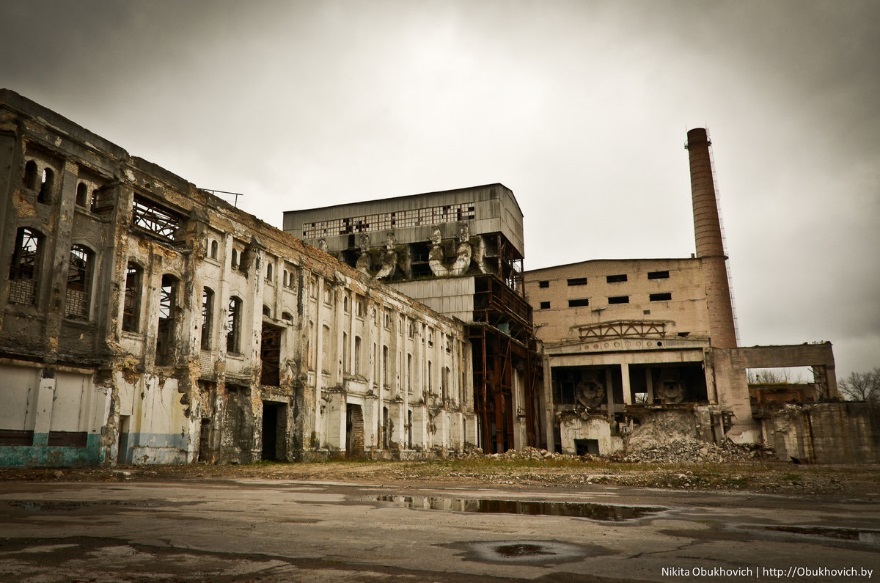 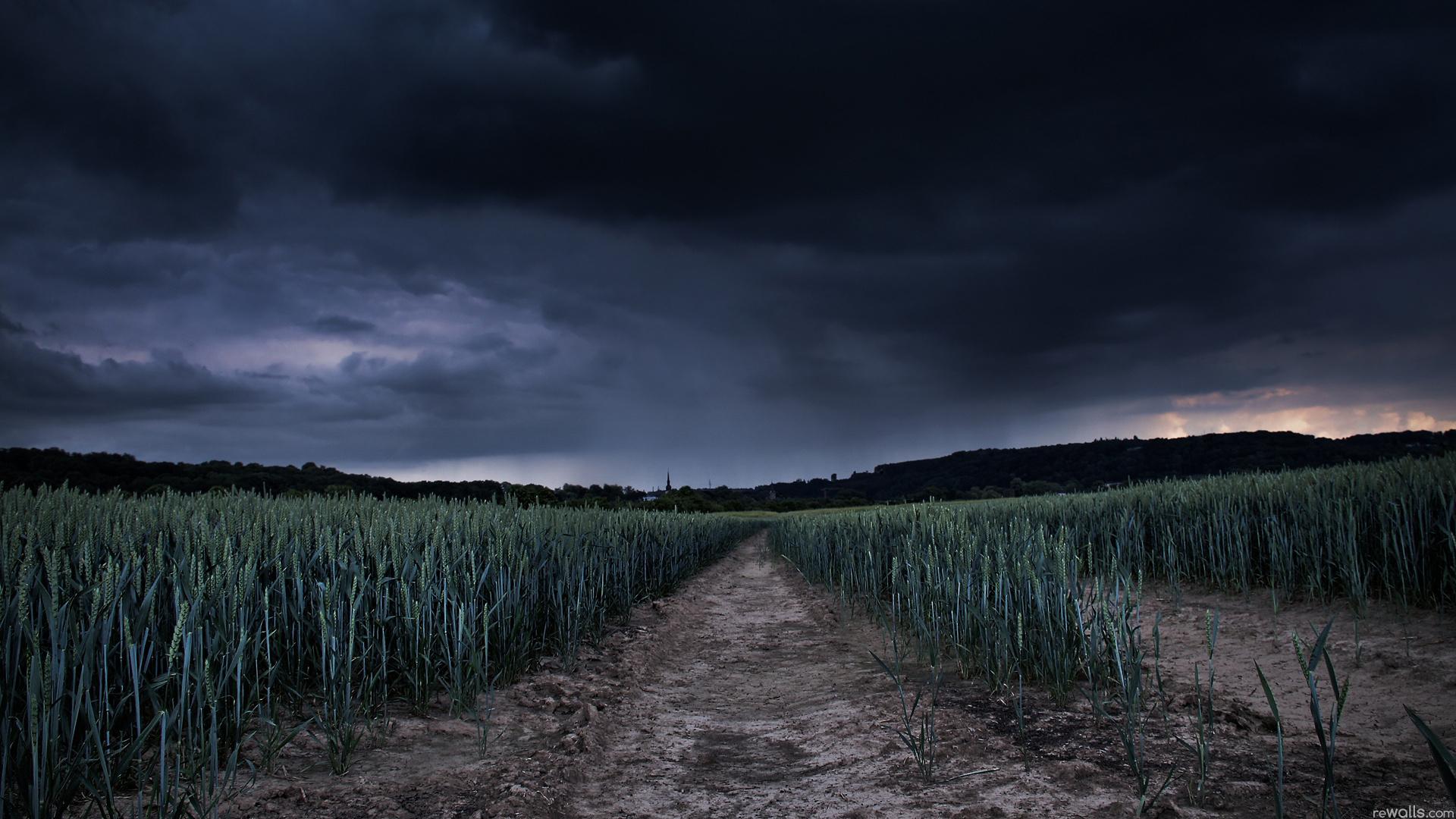 НИКТО ТАКОГО 
НЕ ХОЧЕТ…
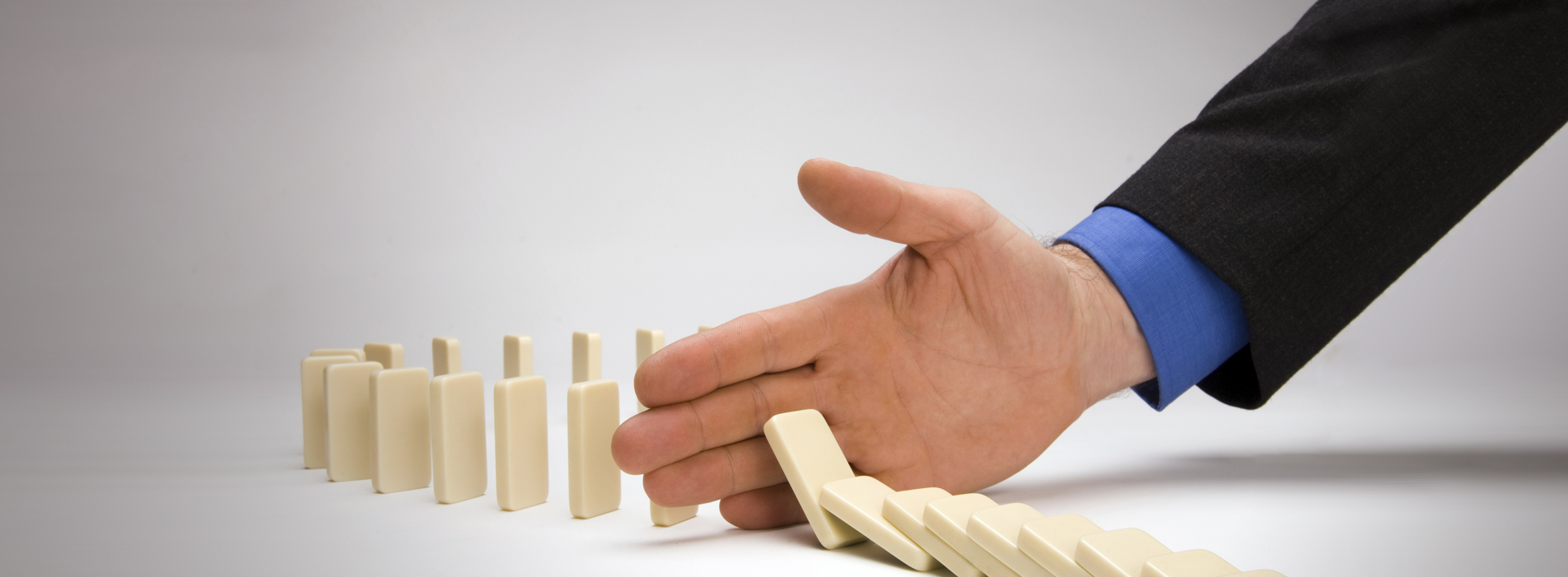 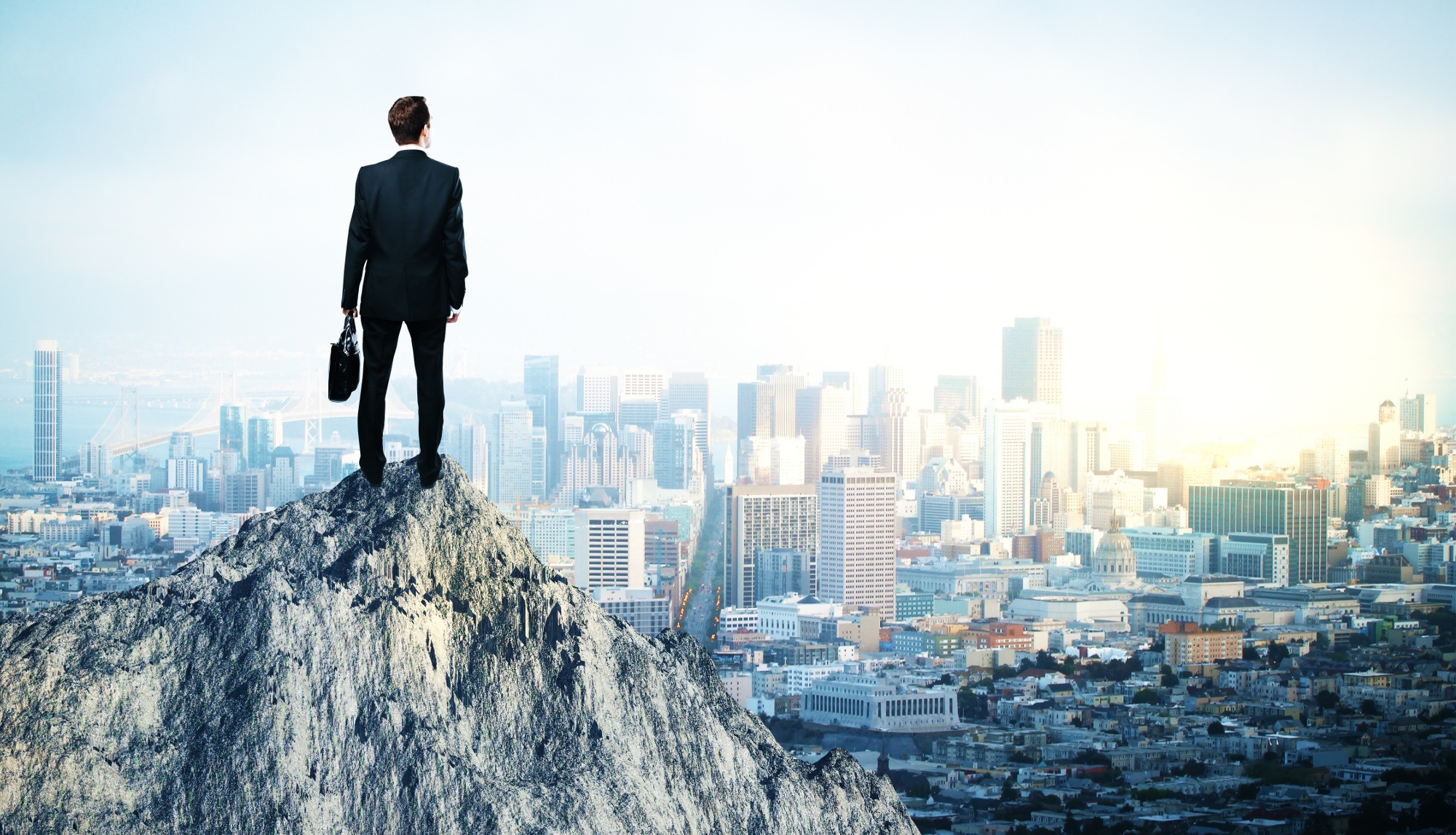 БУДУЩЕЕ НУЖНО ДЕЛАТЬ СЕГОДНЯ
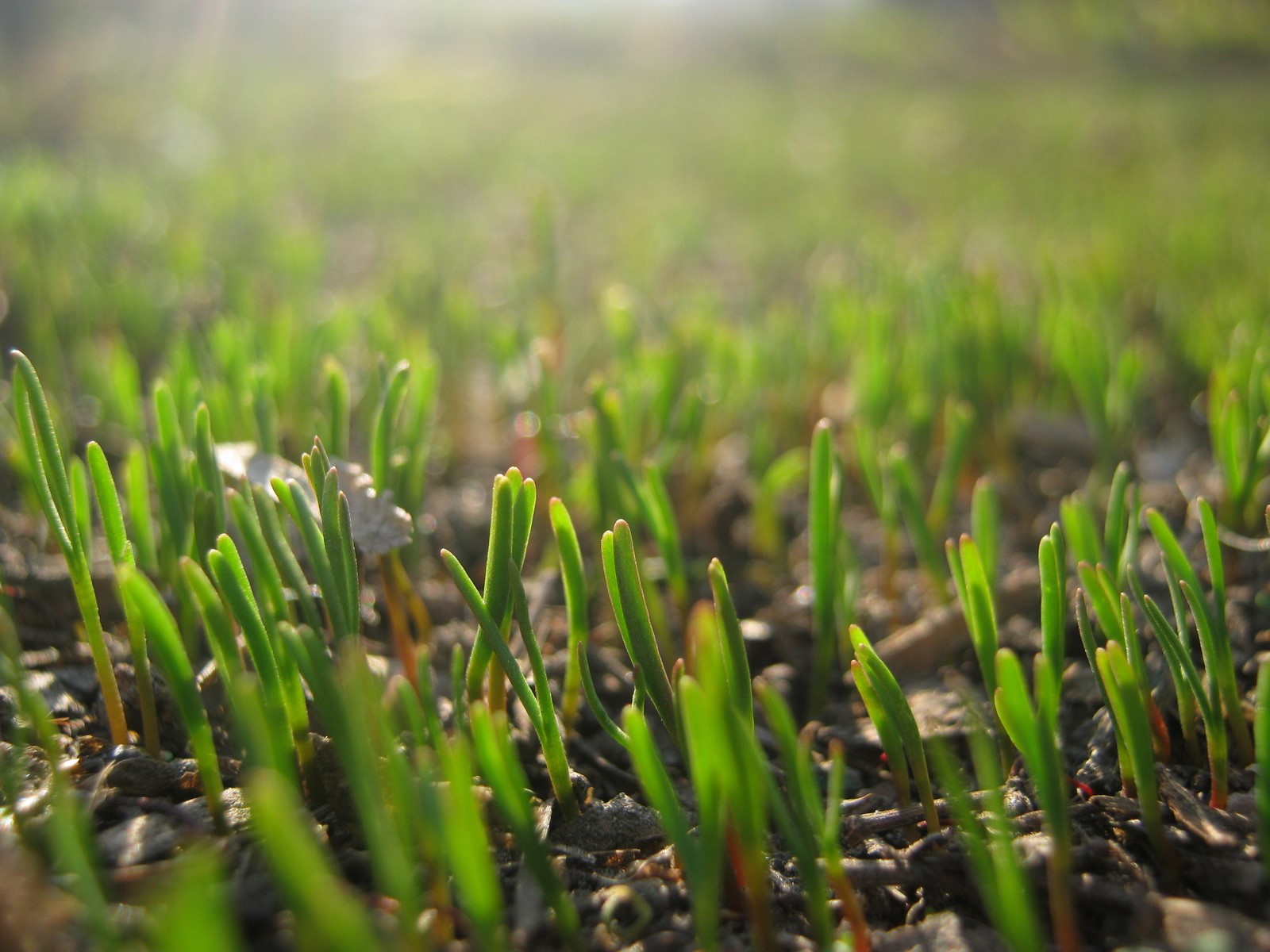 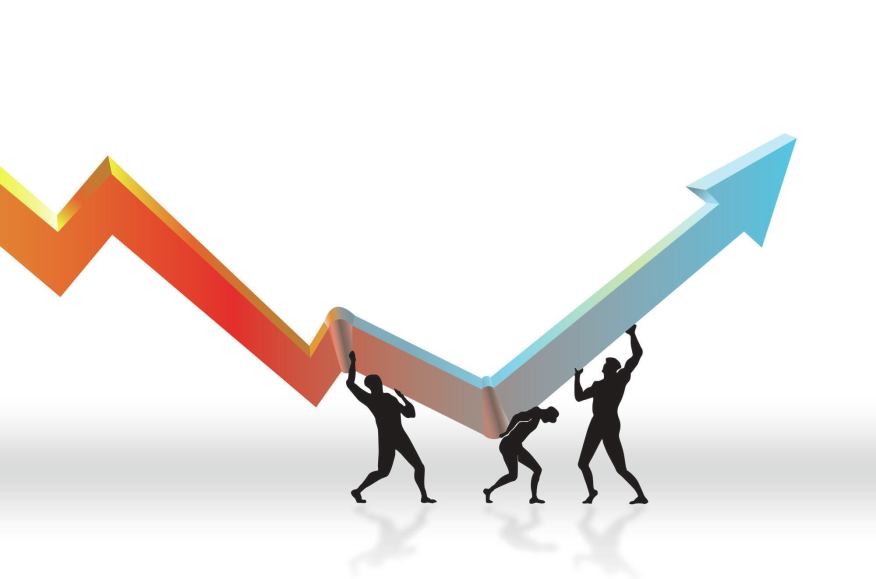 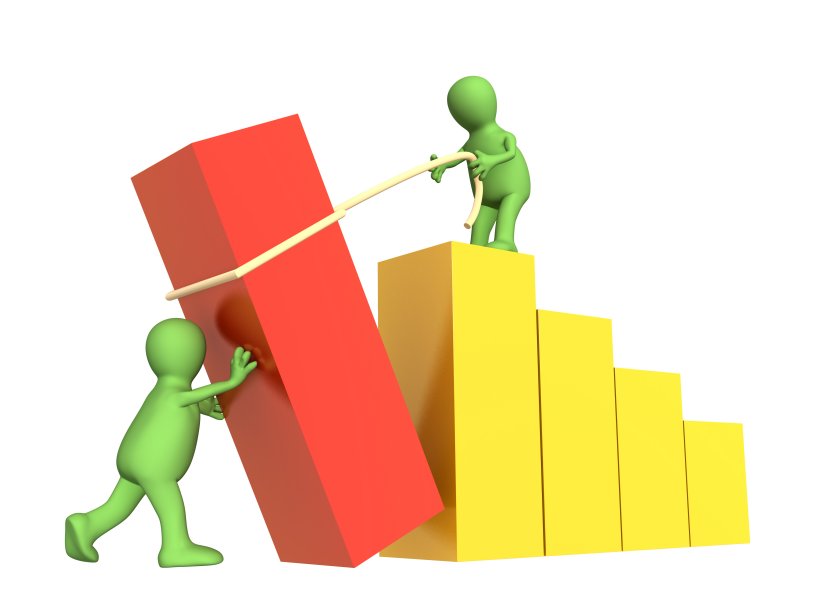 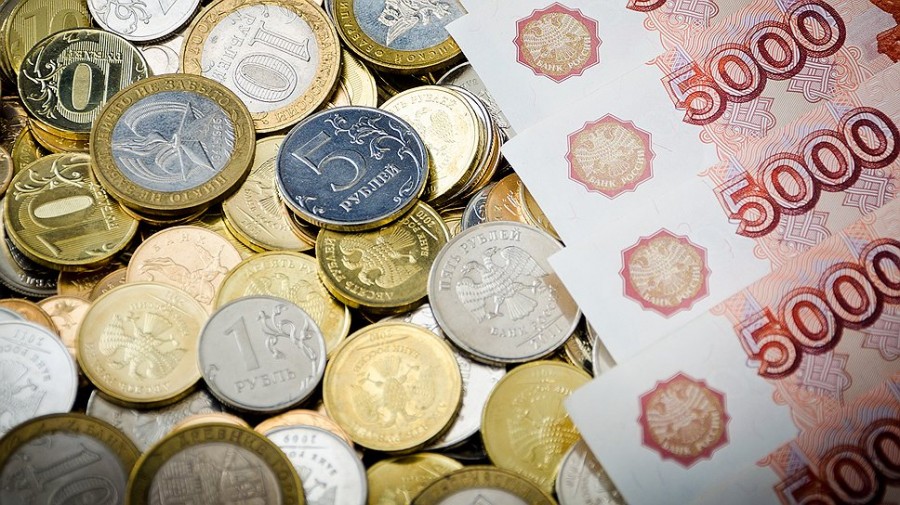 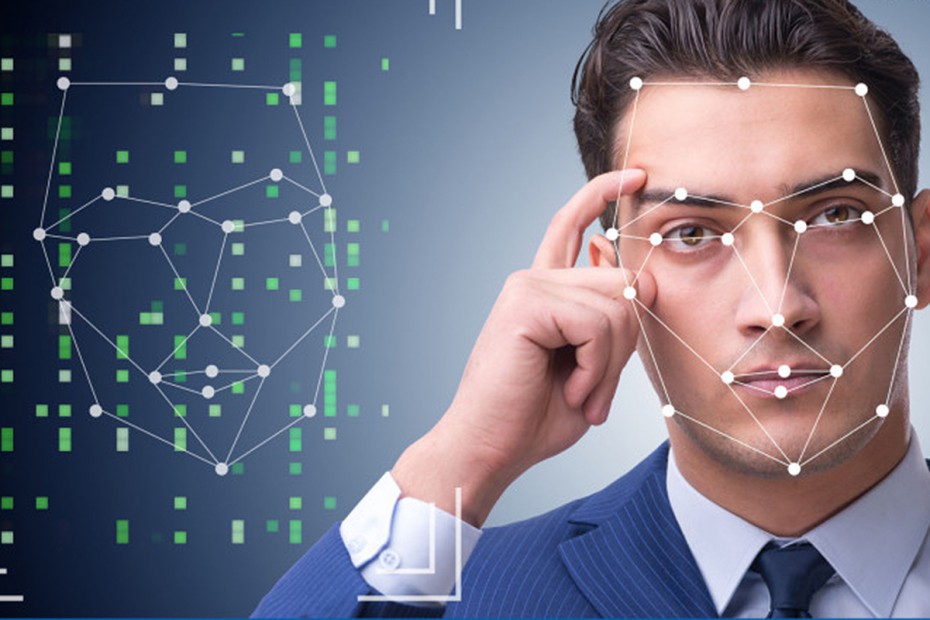 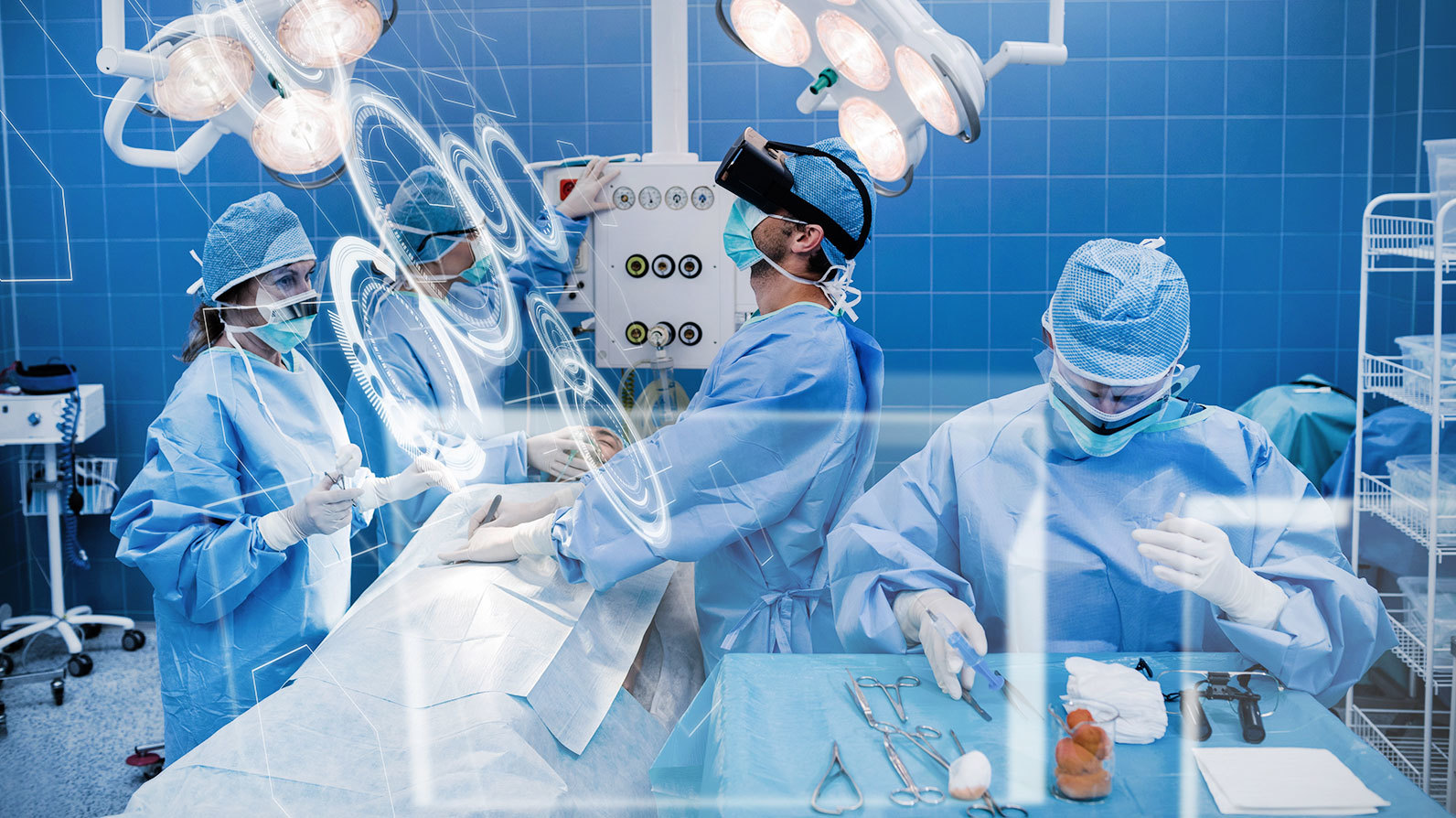 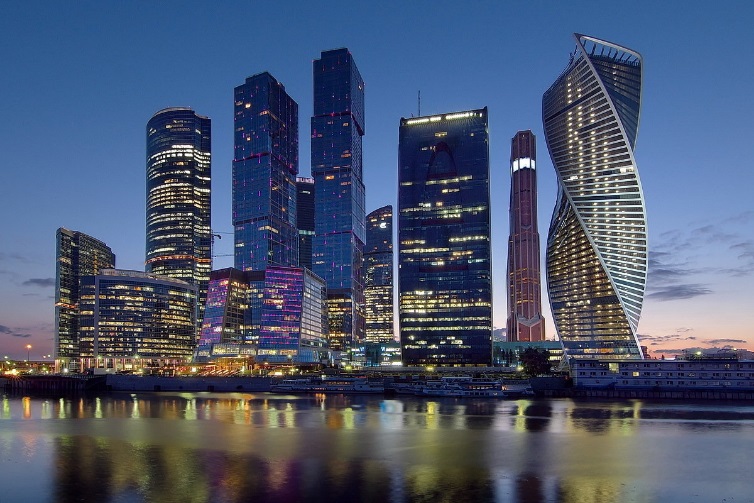 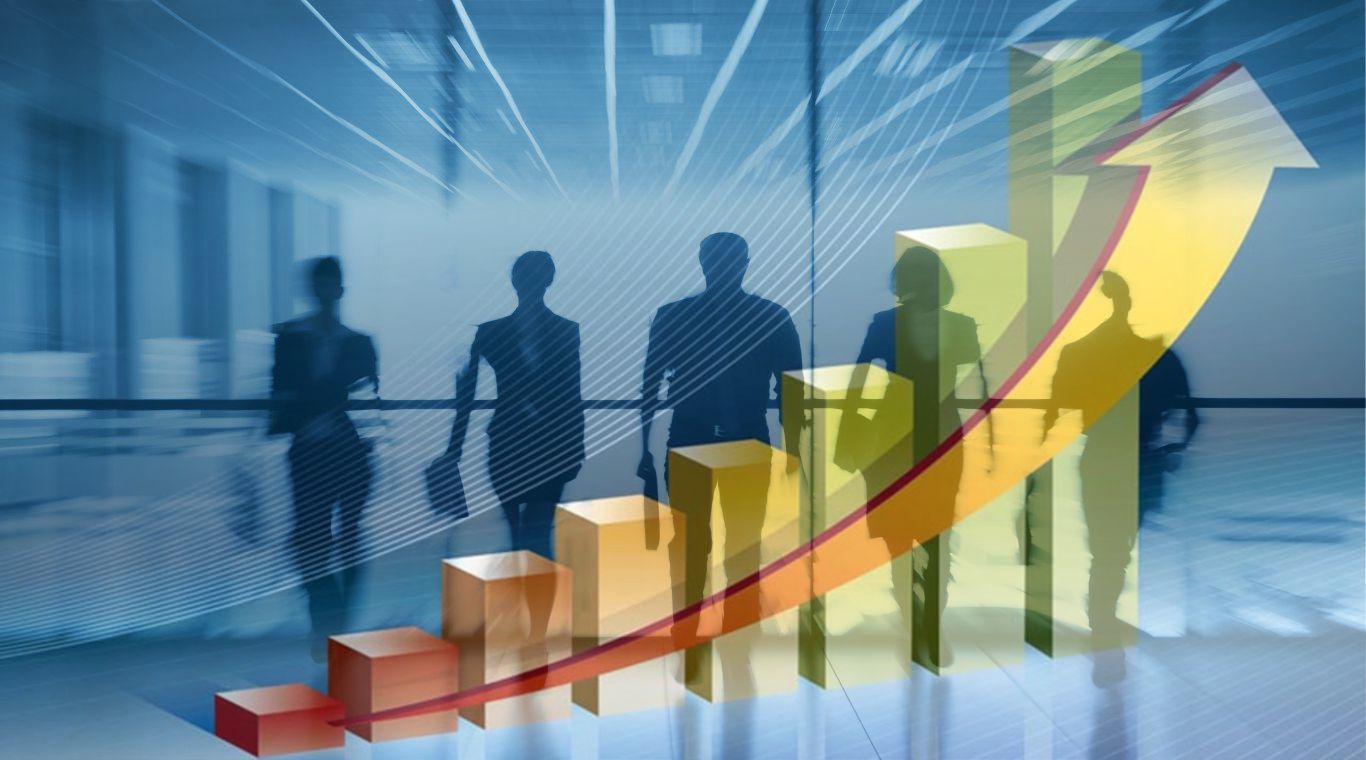 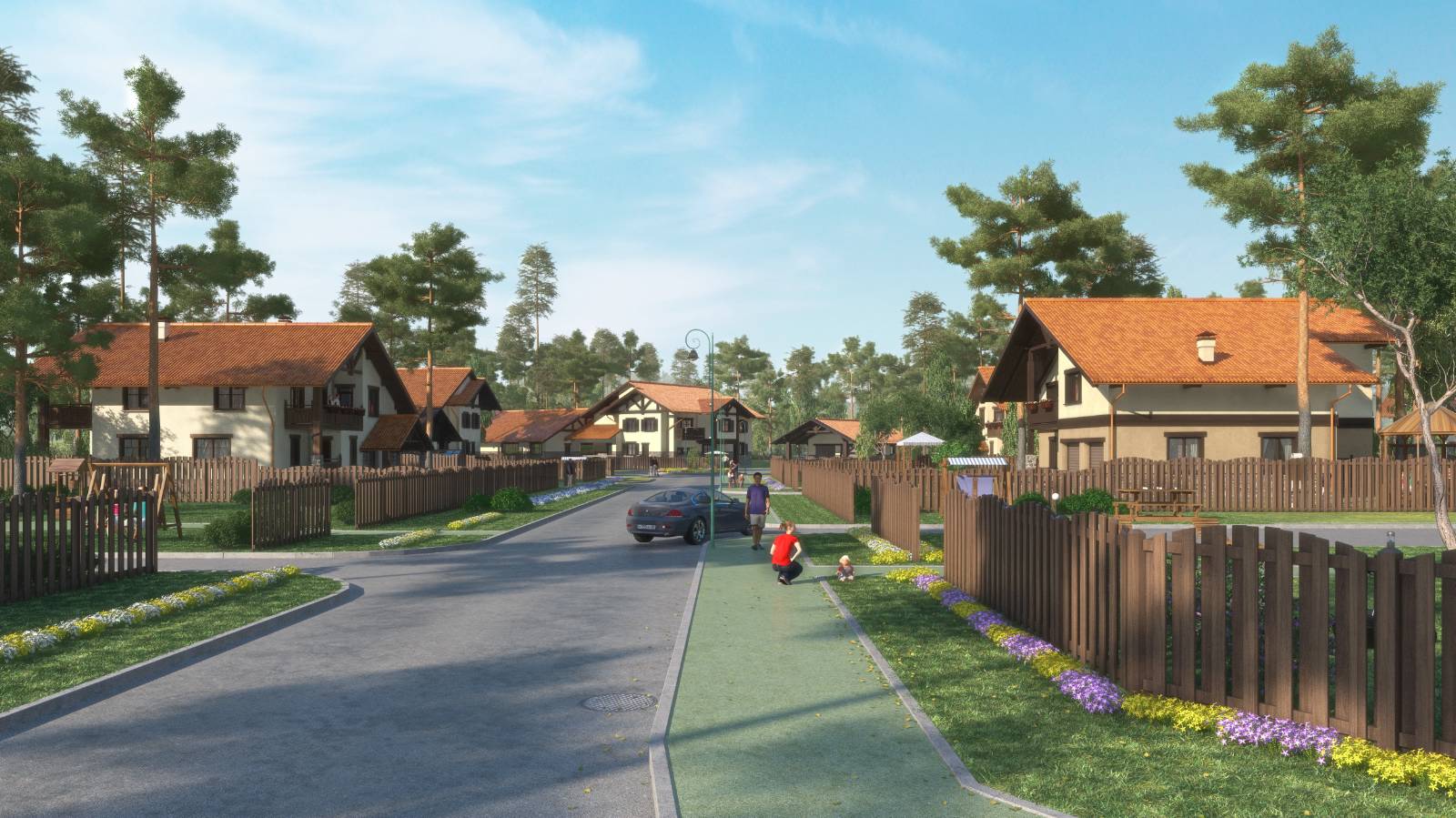 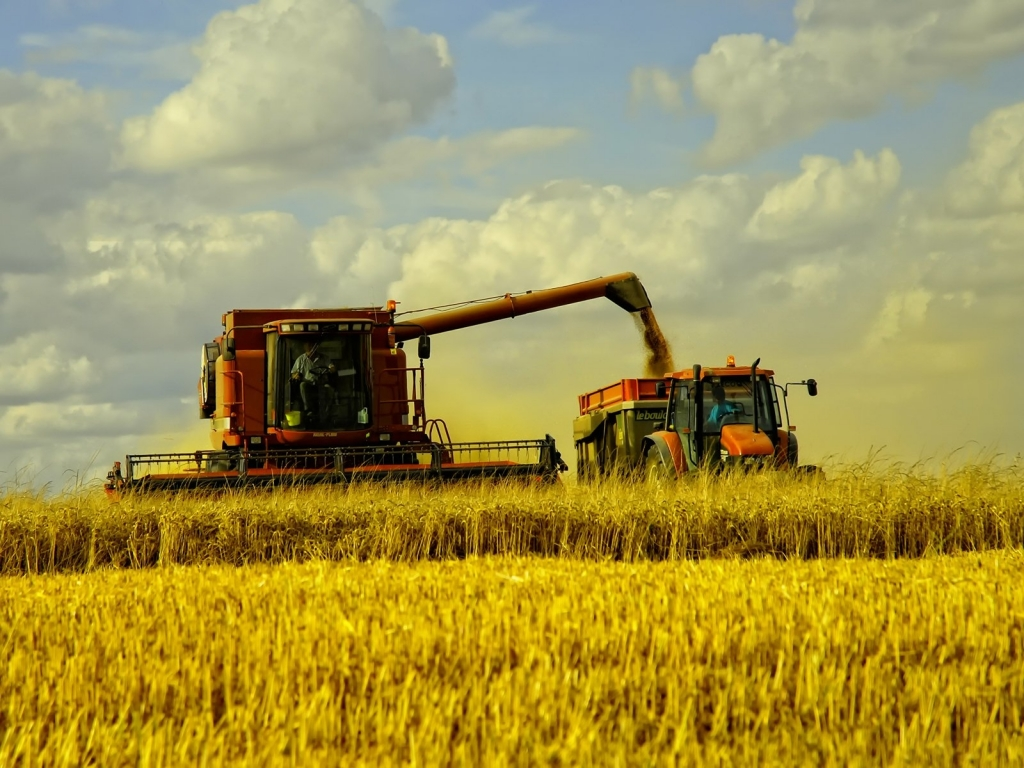 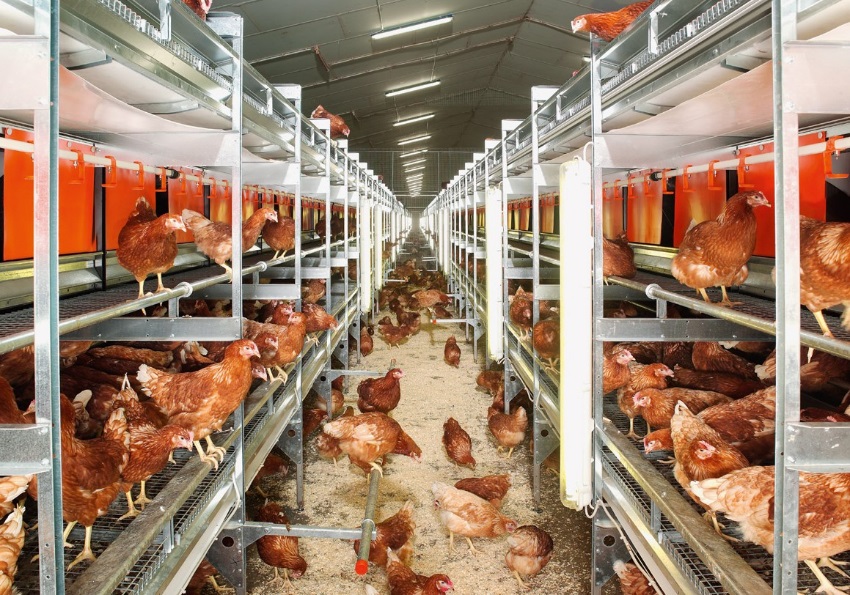 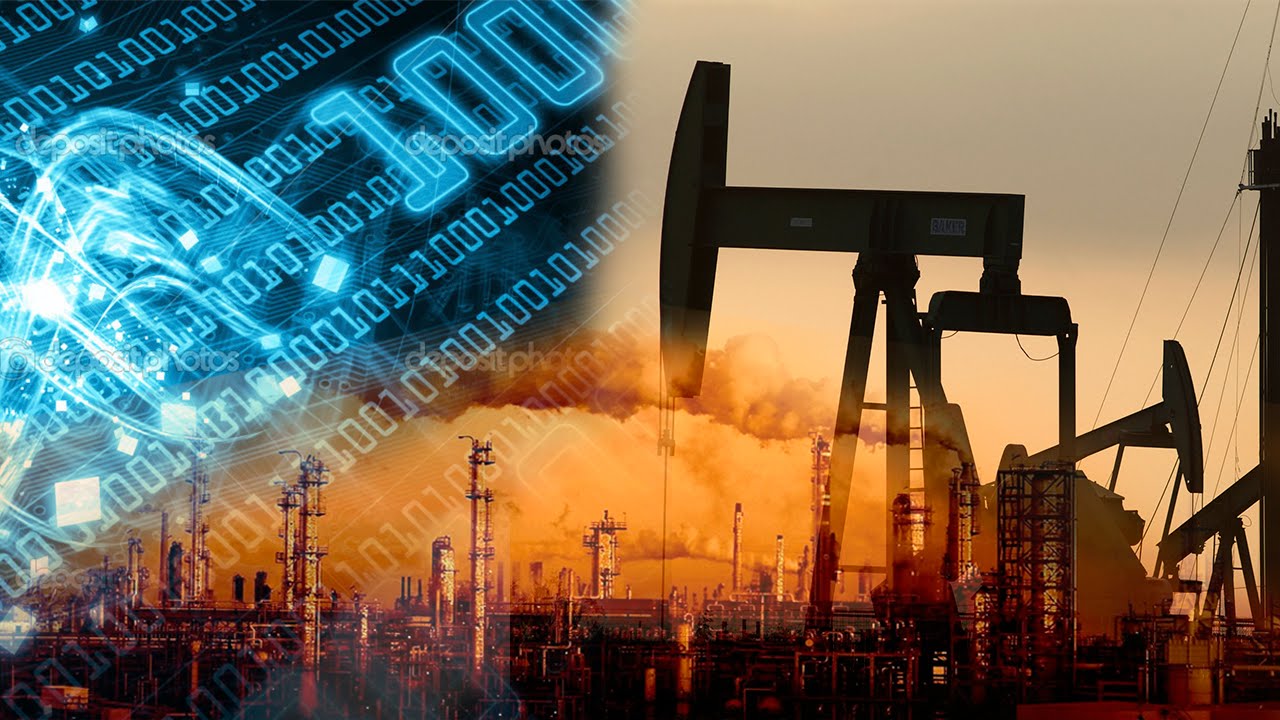 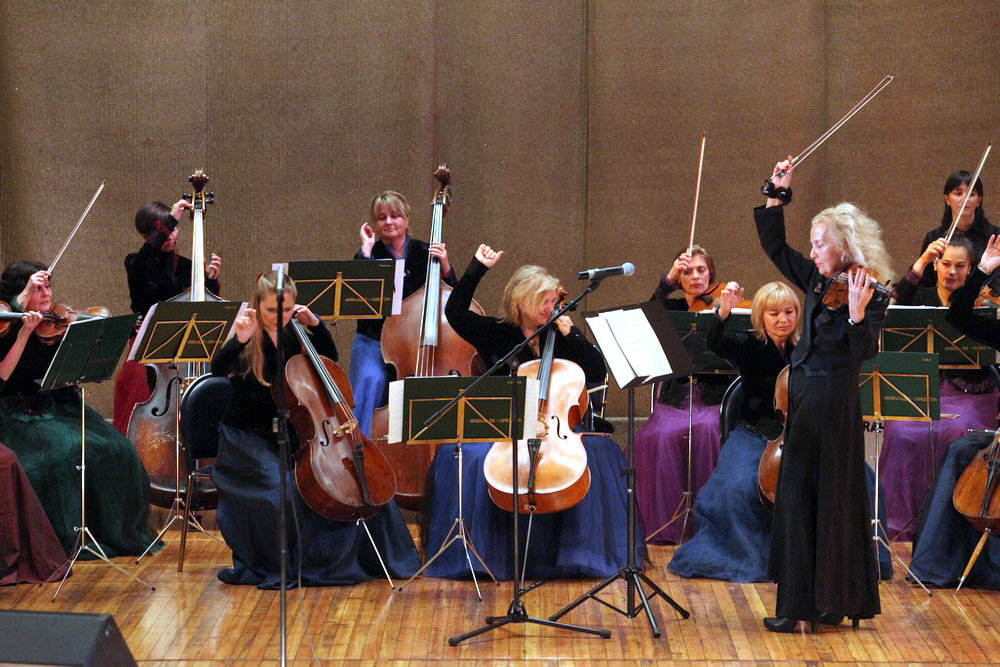 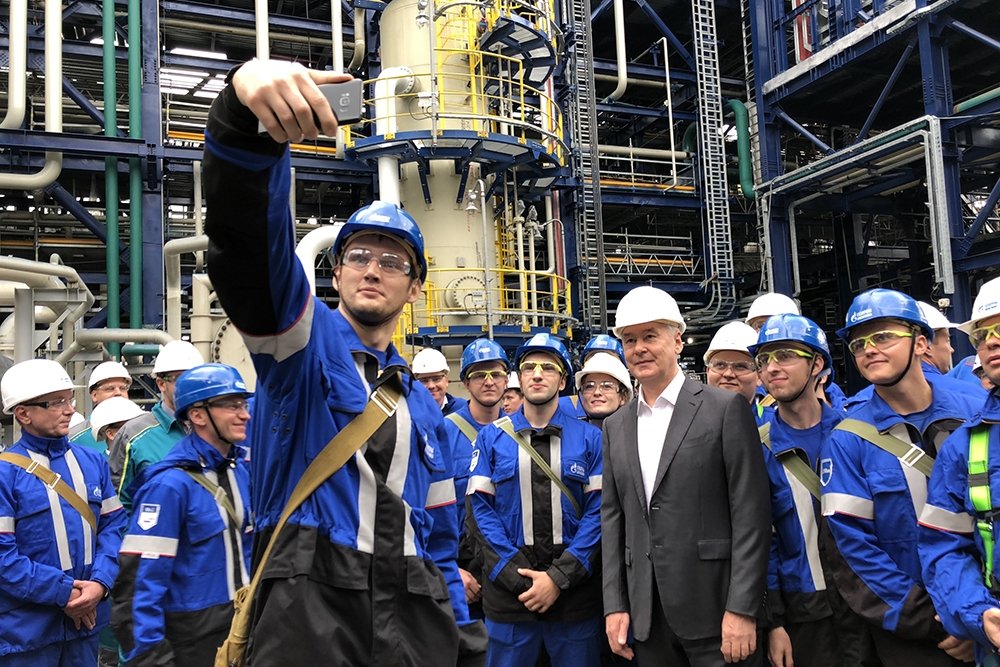 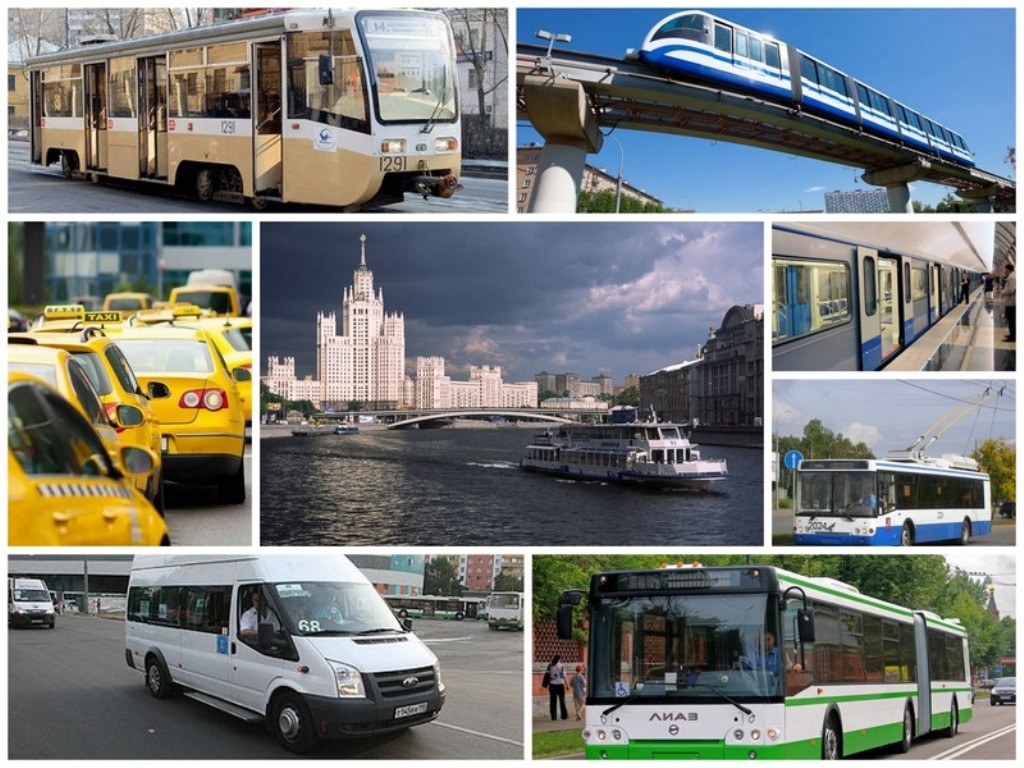 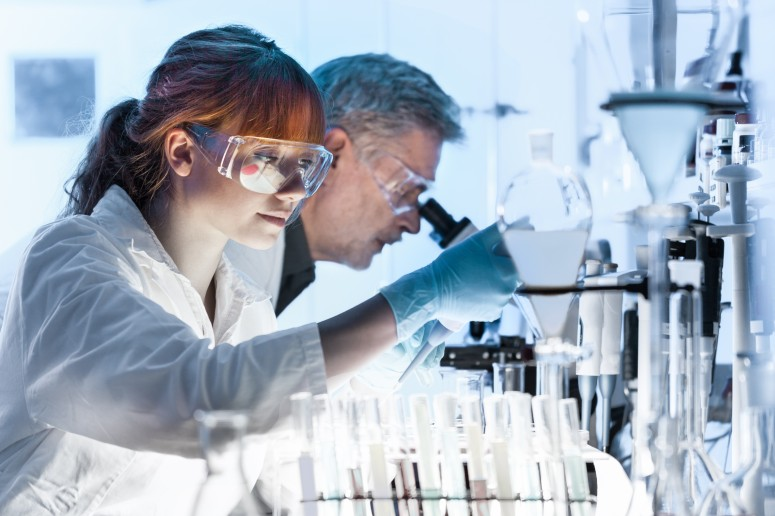 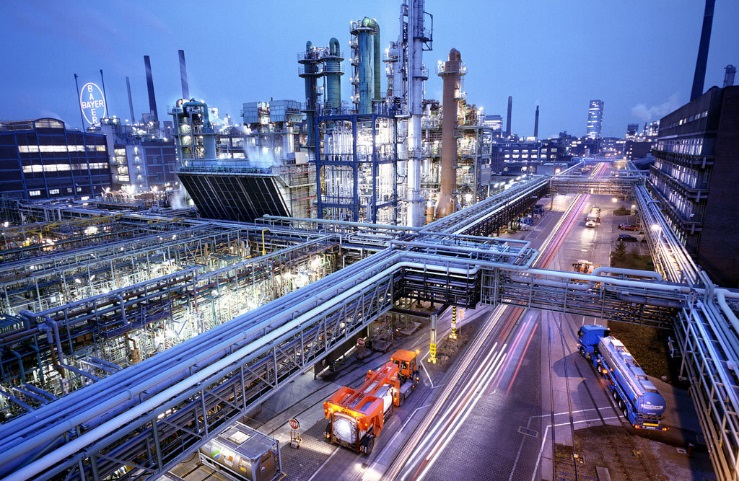 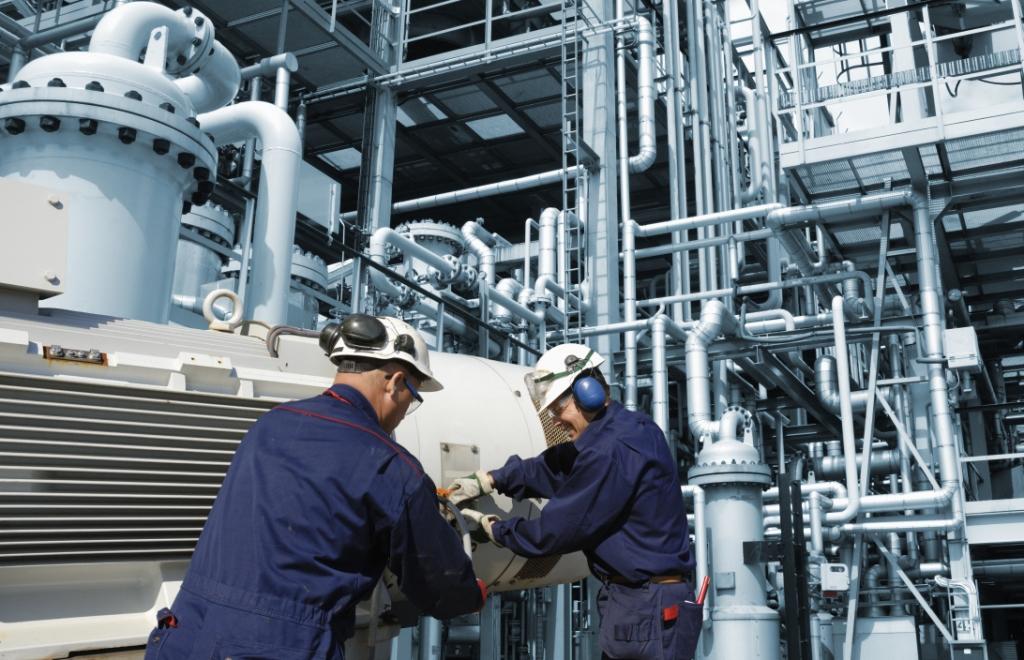 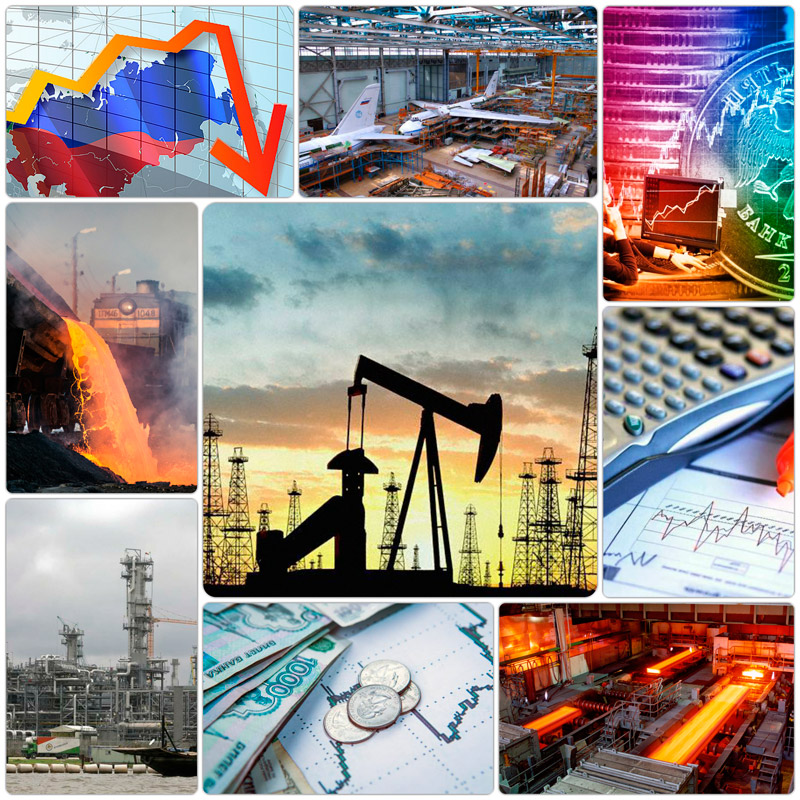 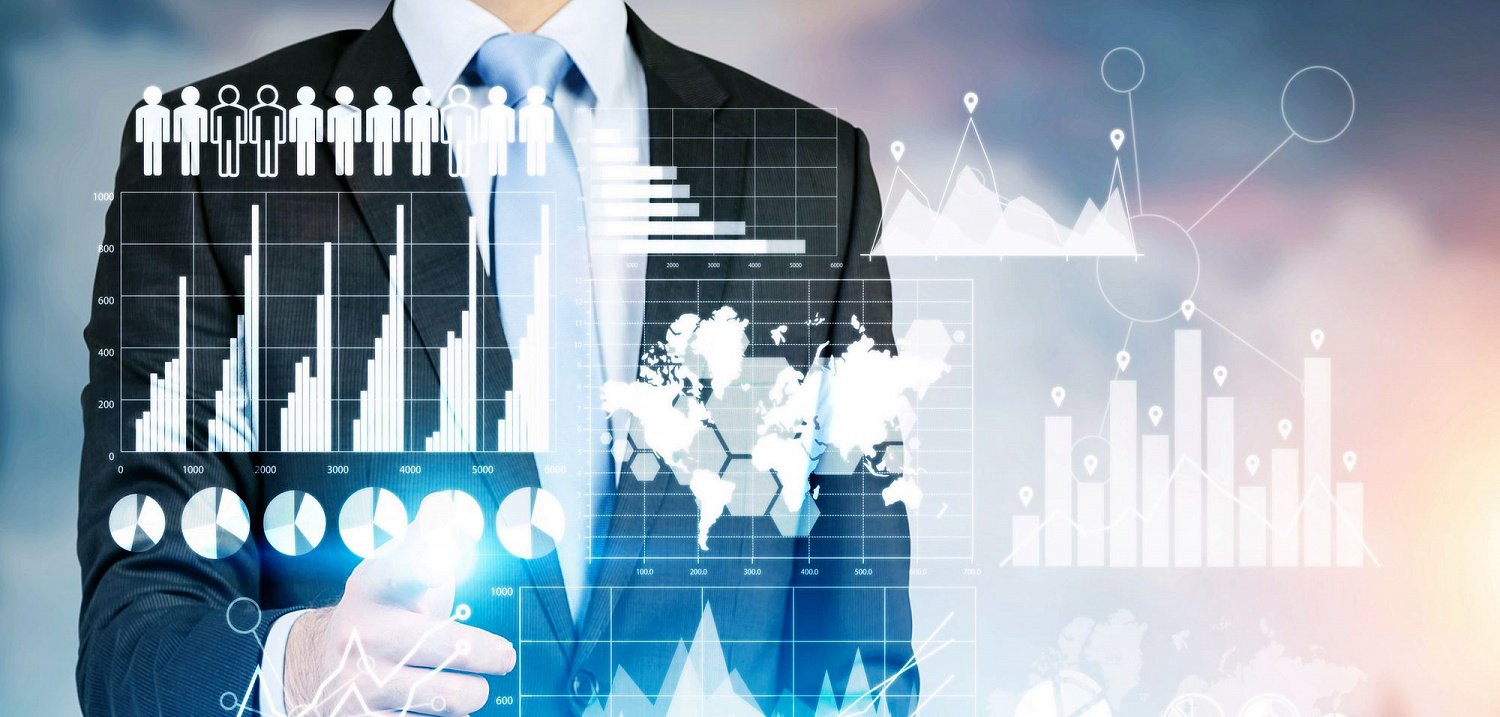 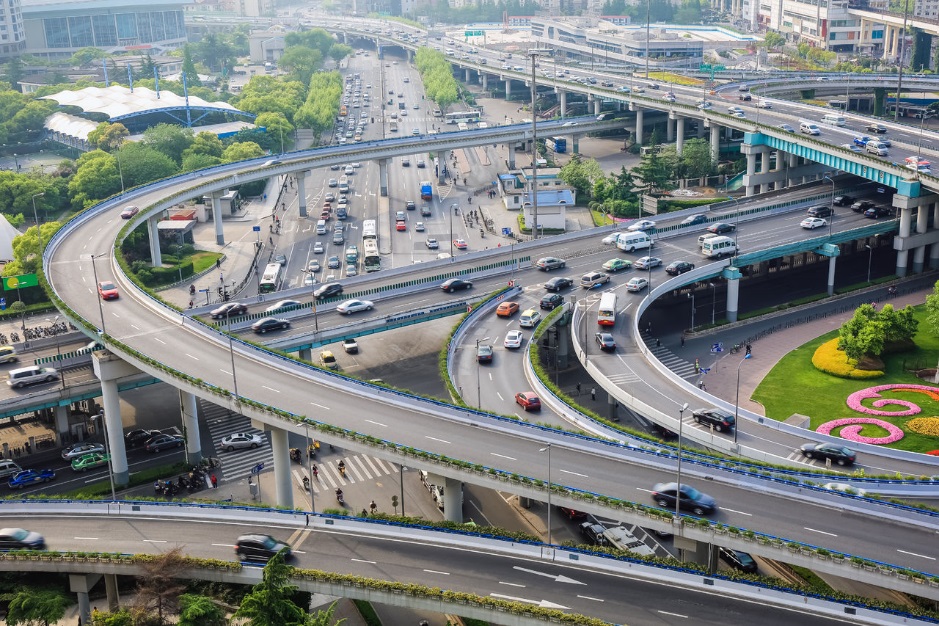 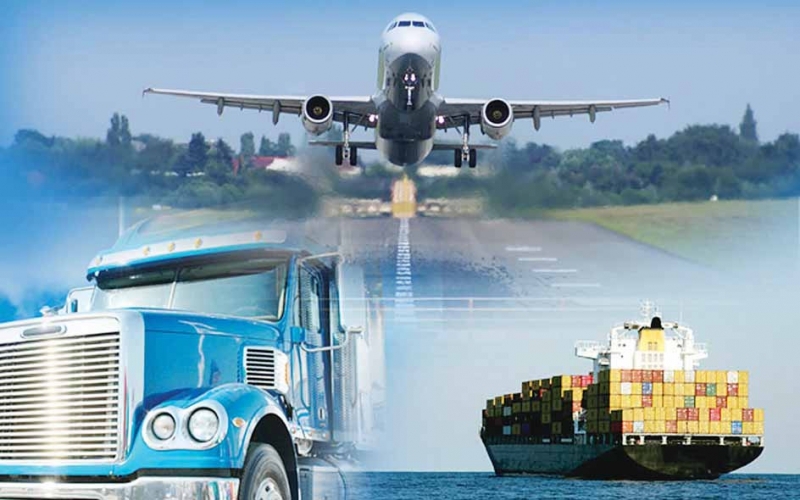 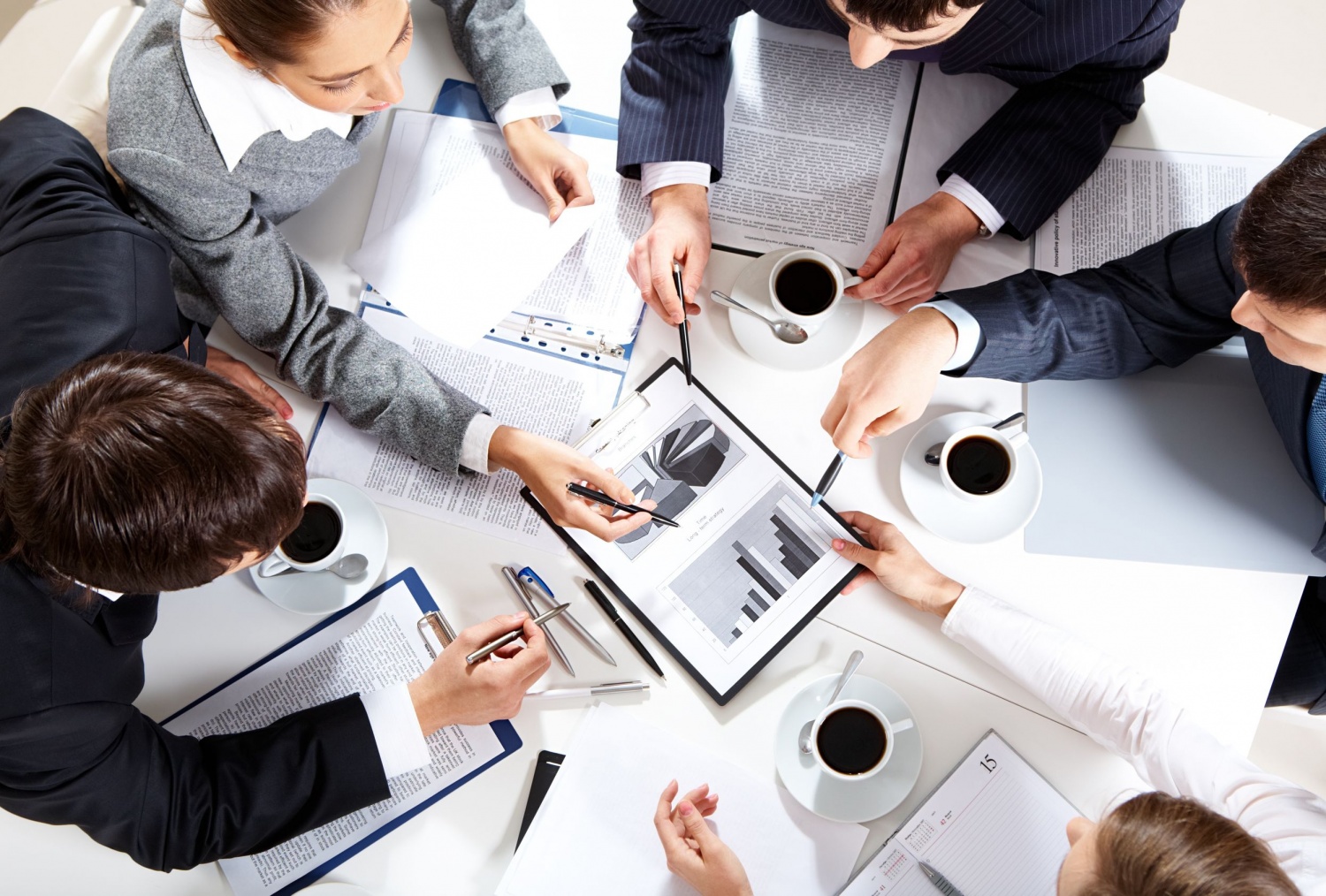 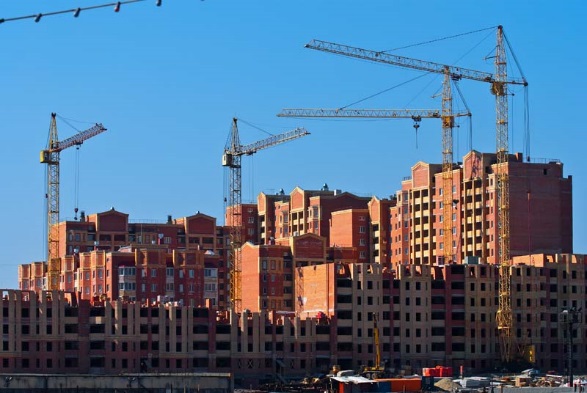 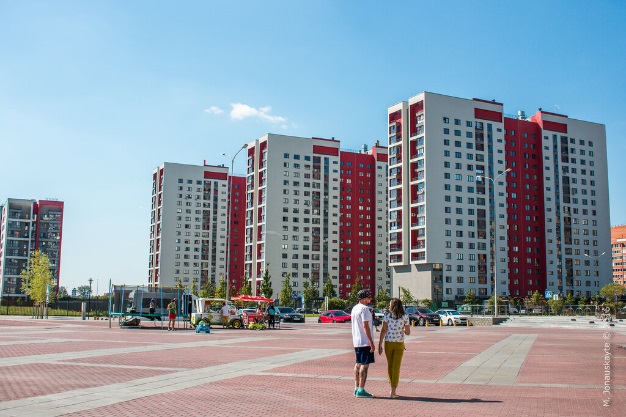 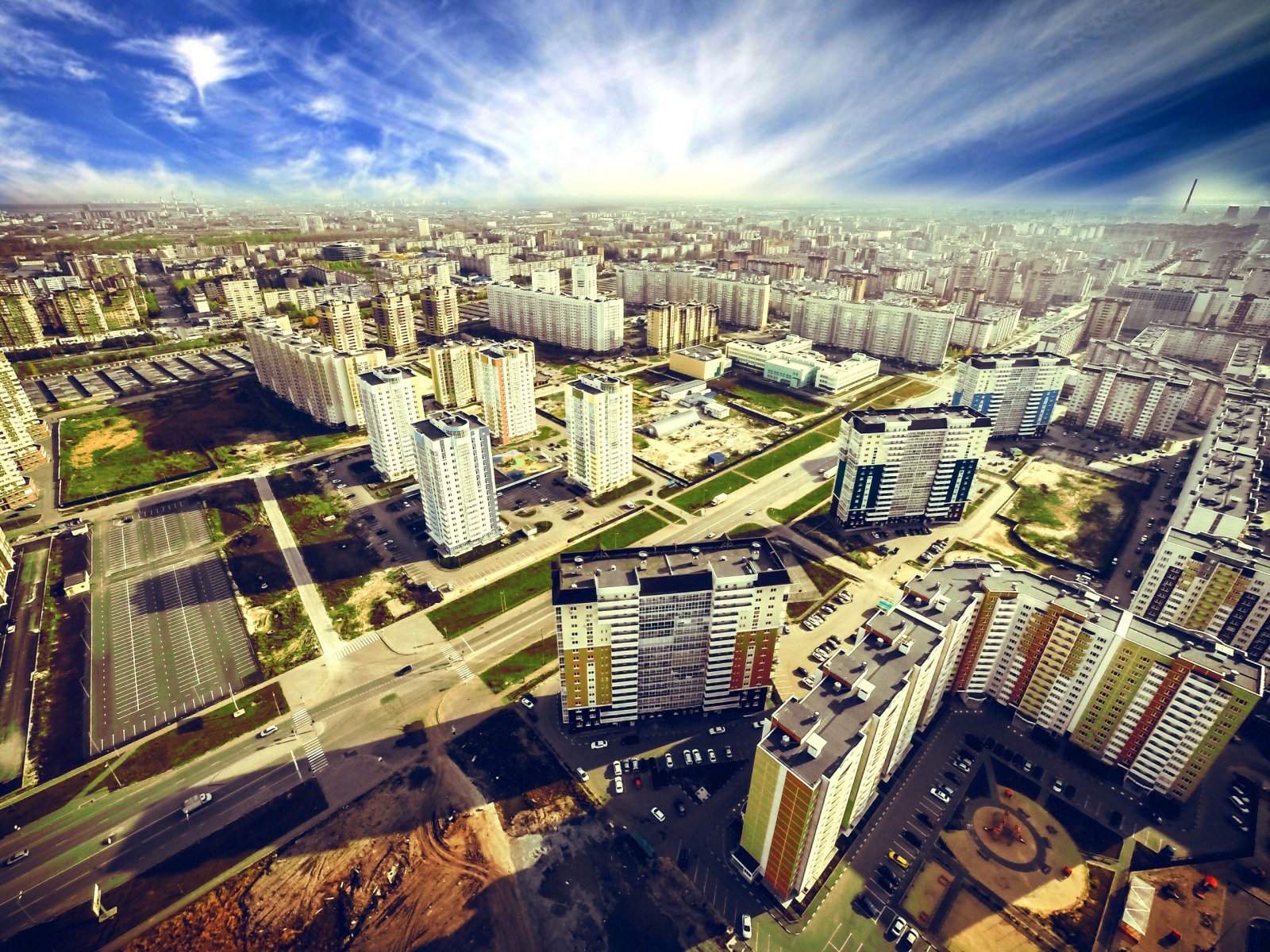 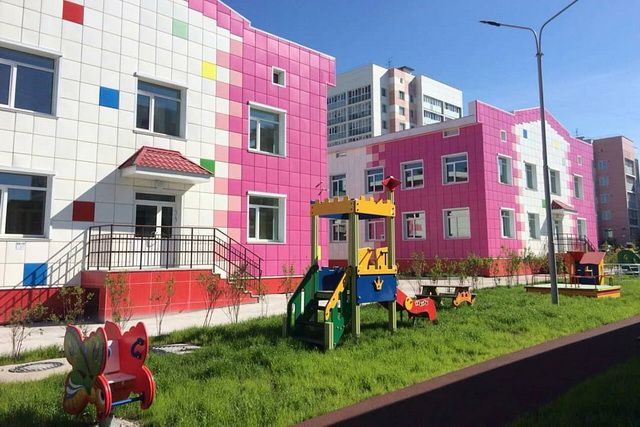 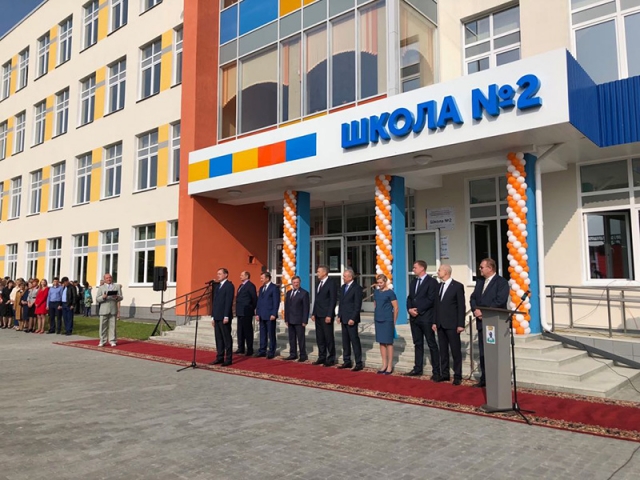 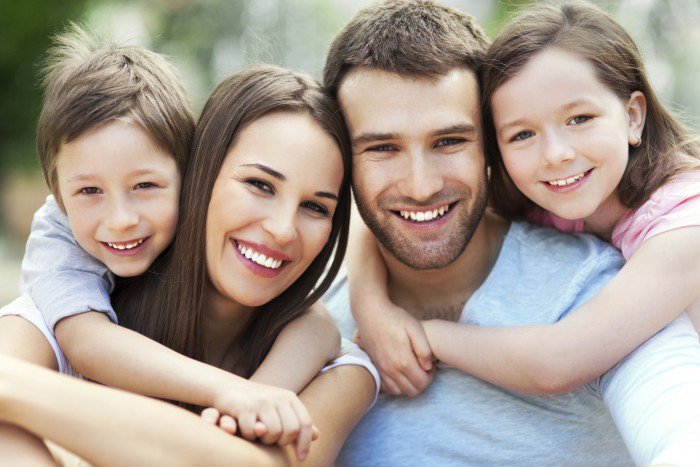 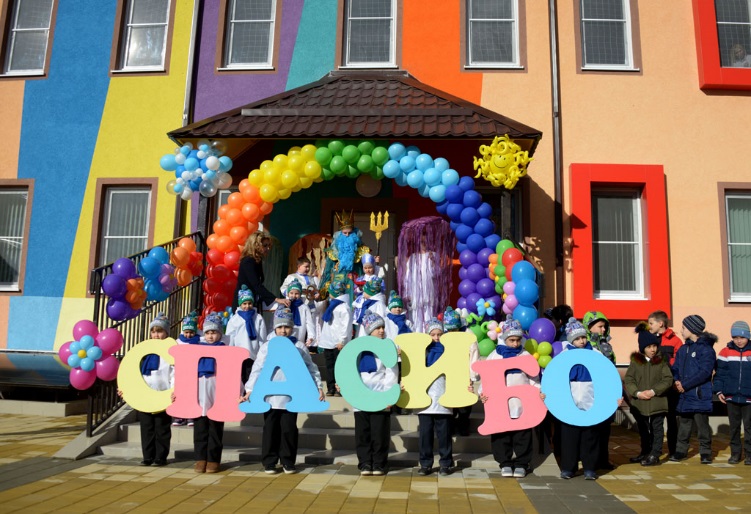